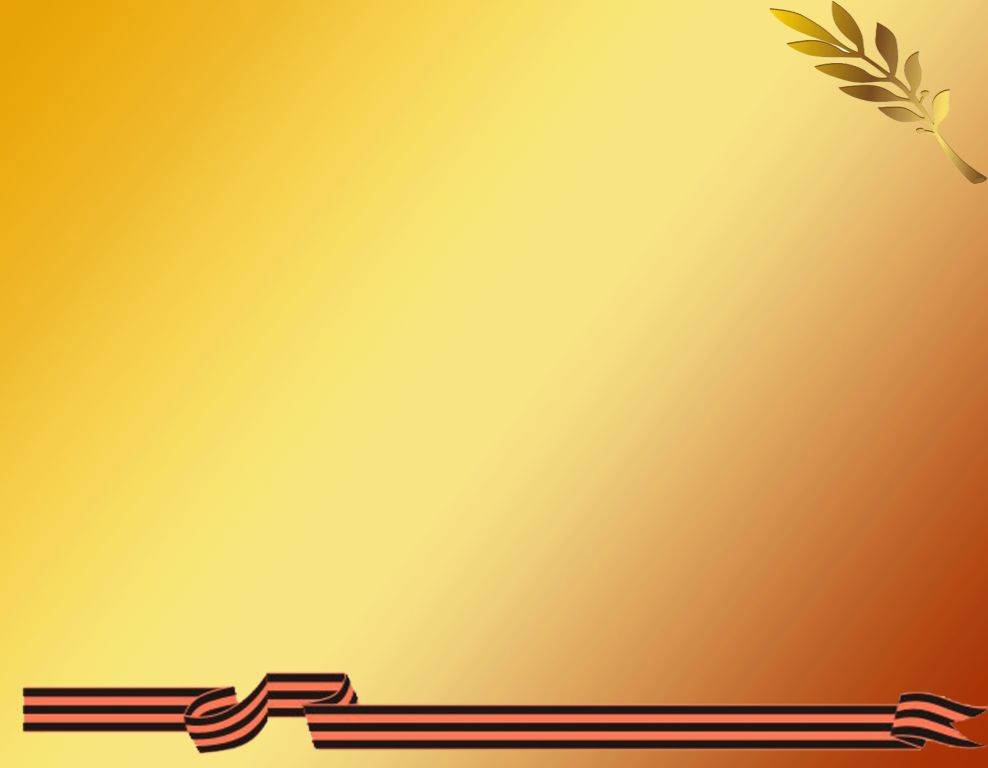 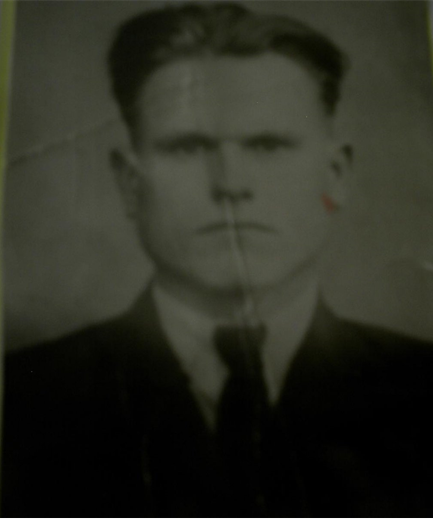 Стодольник 
Юльян Константинович
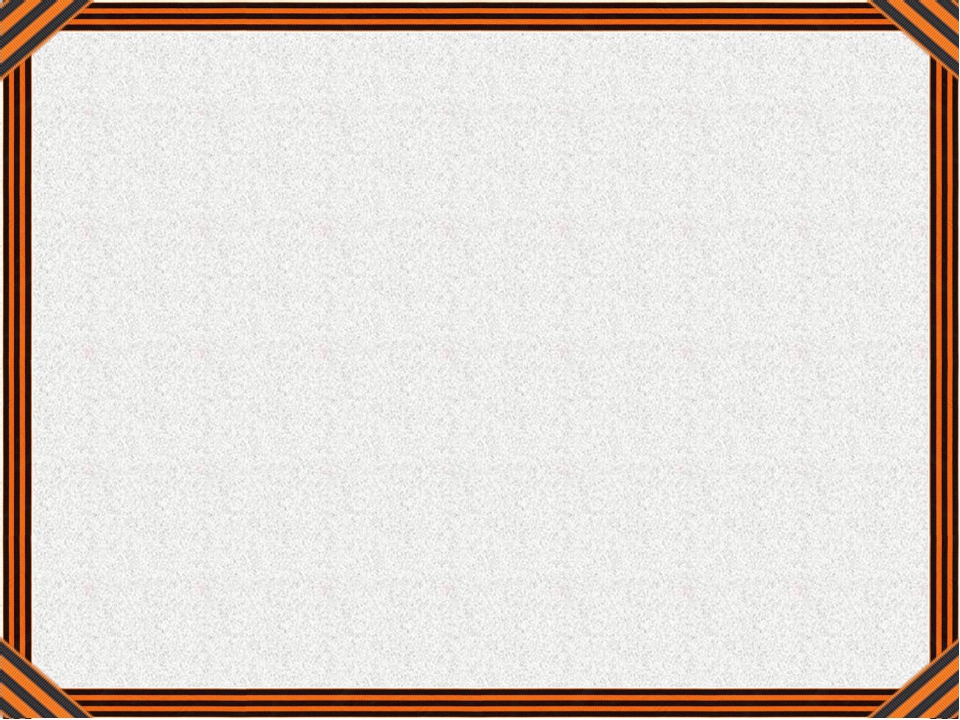 Меня зовут Пиварович Ксения. Я учусь в 1 «А» классе Верхнедвинской гимназии. 
 Я живу в мирное время, улыбаюсь, радуюсь жизни, учусь.  А для этого когда-то давно наши прабабушки и прадедушки сражались на фронтах войны. 
Так и мой прадедушка  по папиной линии, Стодольник Юльян Константинович, принимал участие в Великой Отечественной войне. 
О своём прадедушке я знаю, что он родился в д. Пасеки Докшицкого р-на Порплищенского сельского совета              1 января 1926 года. Комиссией при Докшицком районном военном комиссариате Витебской области  он был признан годным к строевой службе, призван на действительную военную службу и направлен в часть 15 июля 1944 года в 407 стрелковый полк стрелком. Военную присягу  прадедушка принял 9 сентября 1944 года. В октябре 1944 был  он был направлен в  68 гвардейский полк в качестве пулемётчика. В связи с ранением мягких тканей (в коленном суставе) 4 октября 1944 года и тяжёлым ранением в щёку 16 апреля 1945 года был эвакуирован и находился на излечении в госпитале № 3467. Осколок в колене так и остался. 16 июля 1945 года был уволен и демобилизован по болезни.
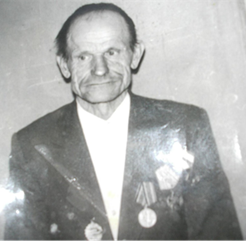 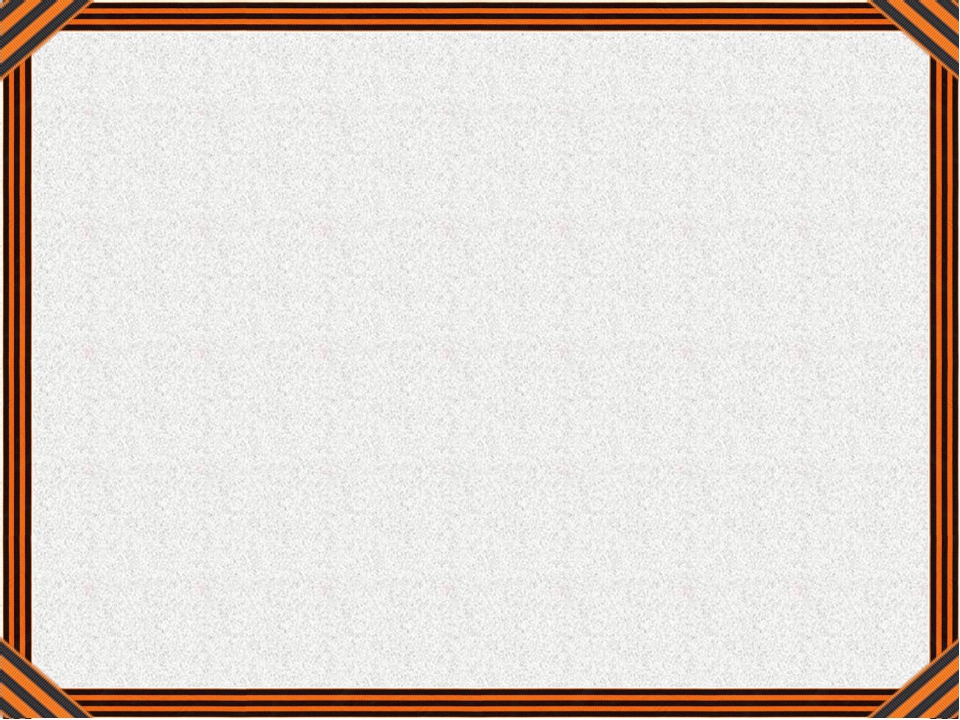 Мой прадедушка  Стодольник Юльян Константинович  был награждён Орденом Отечественной войны 1 степени и медалями: 
 05.02.1946г -  «Медалью за победу над Германией в Вов 1941-1945 гг»; 17.01.1948 – медалью  «За боевые заслуги»;
25.07 1969 – юбилейной медалью  «50 лет вооружённых сил СССР»; 
1970 – Знаком «25 лет Победы в ВОВ 1941-1945»;
19.09 1976 – Юбилейной медалью «30 лет Победы в ВОв»;
 28.01.1978 -  Юбилейной медалью «60 лет Победы в ВОв»;
11.03.1985 -  Орденом Отечественной войны 1 степени. 
Трагически умер 25.03.1985г.
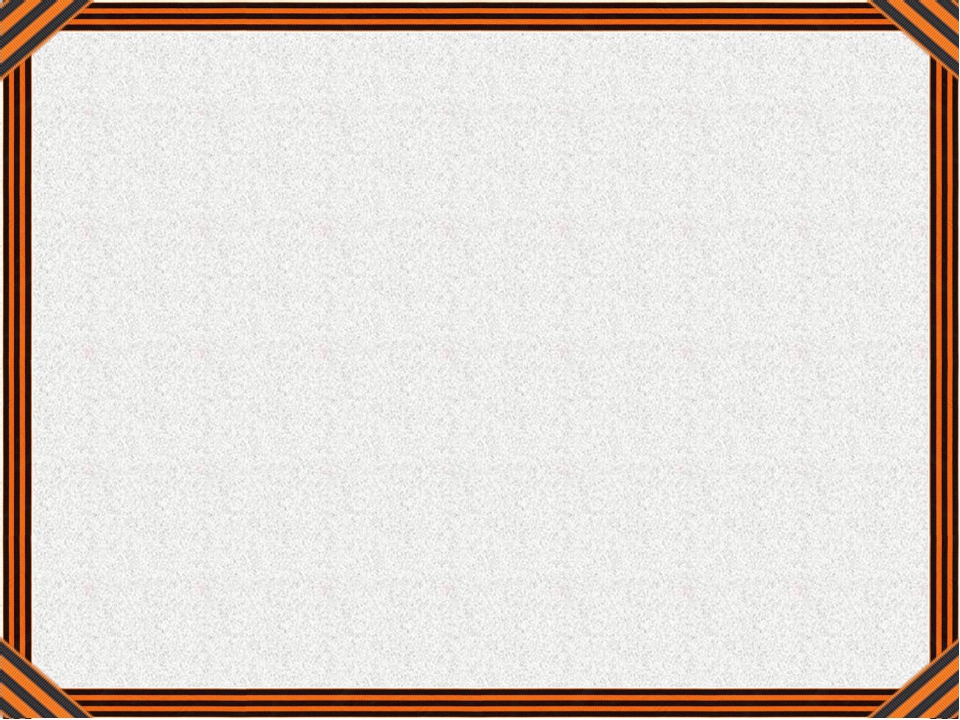 Статья, написанная моим дальним родственником 
в газету «Родныя вытокі» Докшицкого района
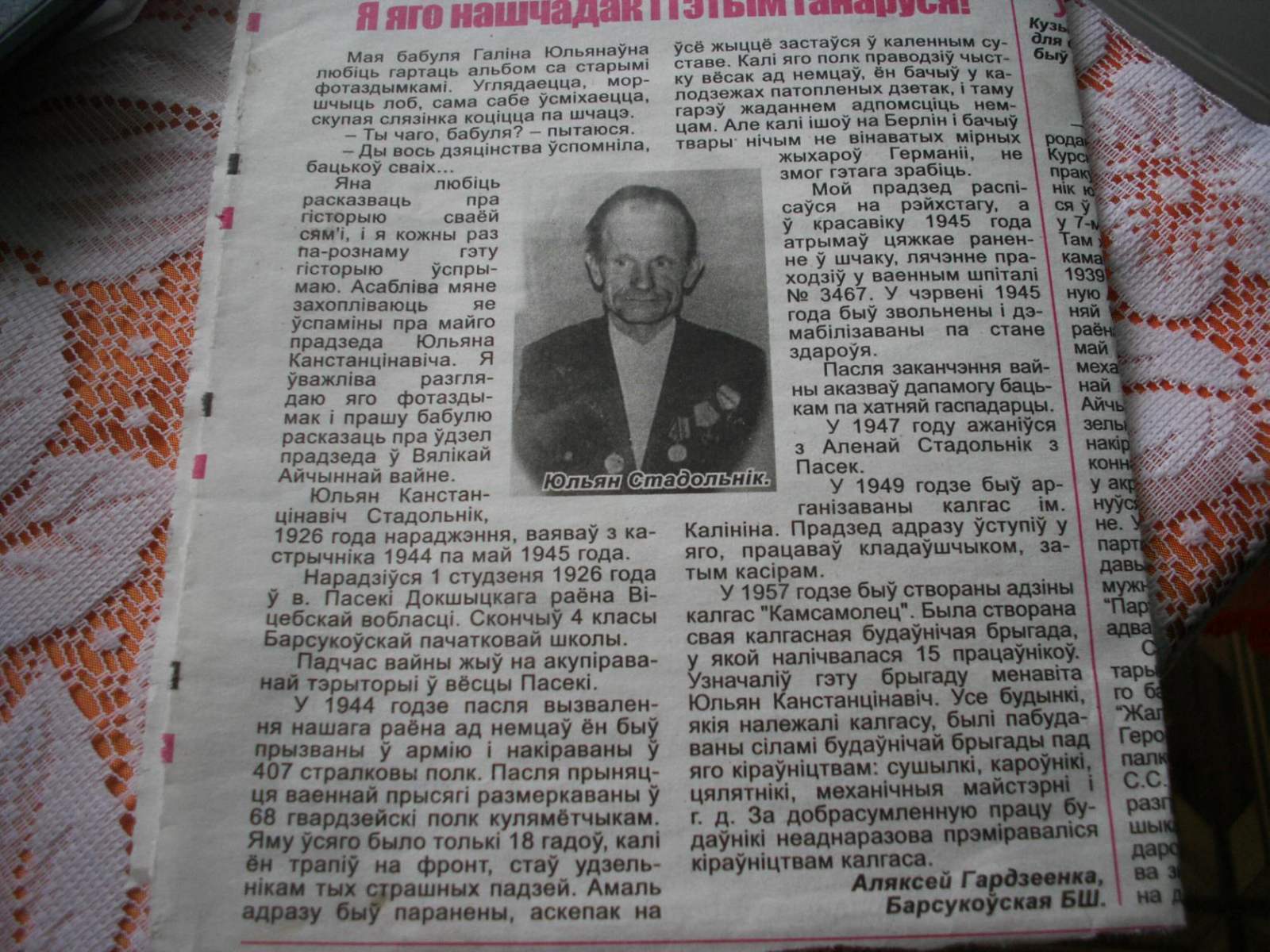 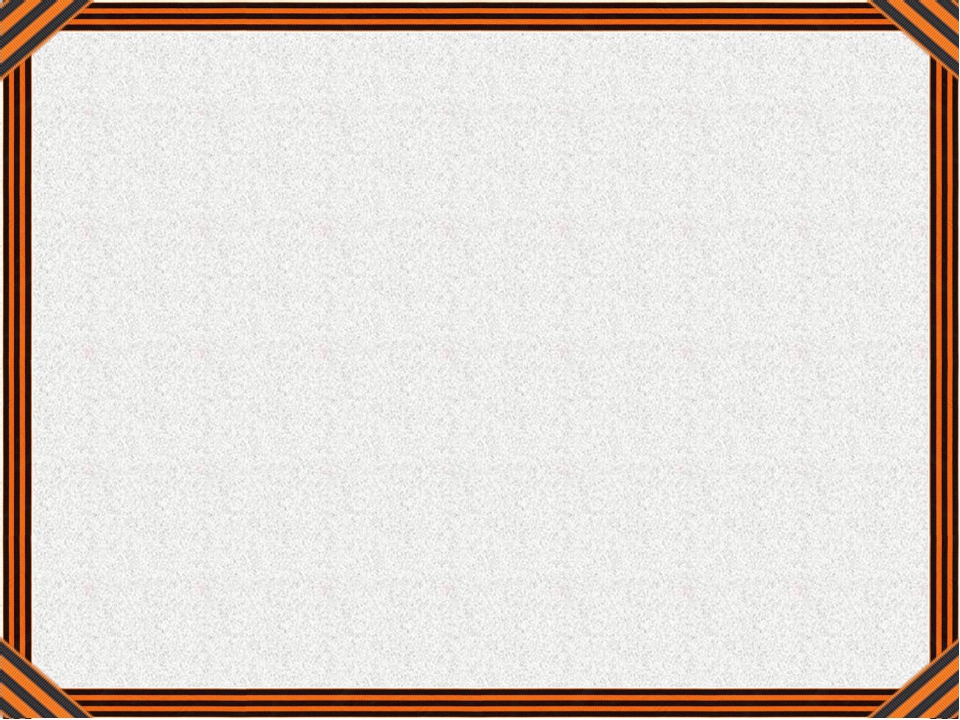 Описание подвига
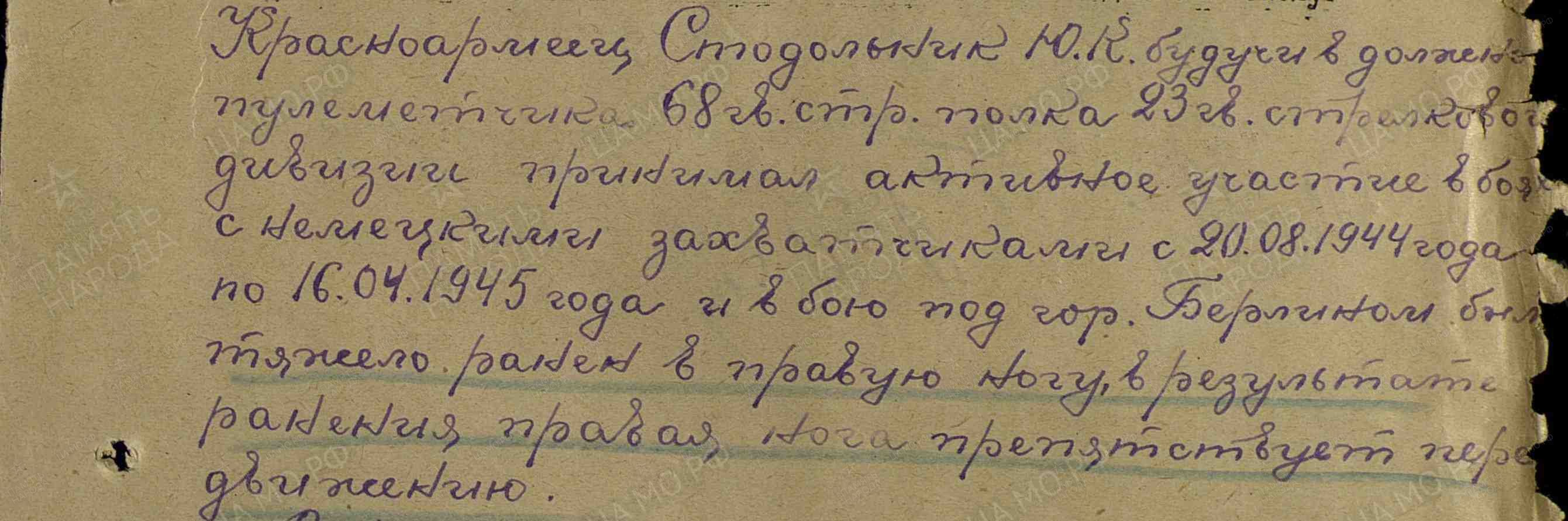 ЦАМО. Фонд 33. Опись 744808. Единица хранения 1756; 7.
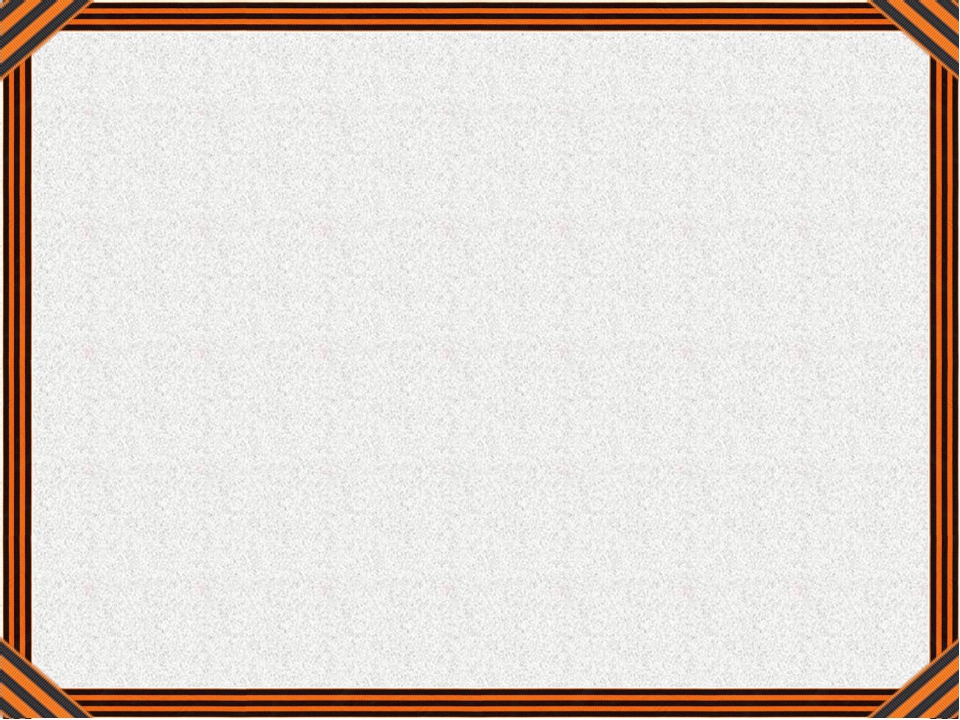 Я восхищаюсь и горжусь тобой, 
мой прадедушка 
Стодольник Юльян Константинович.